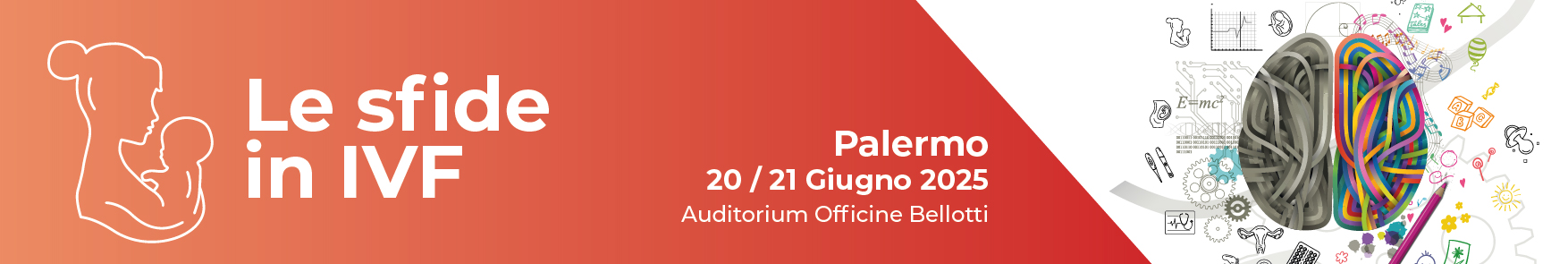 Template call for presentation « Premio  Prof. Vincenzo Giambanco
Dati Anagrafici 1° Autore:
Cognome e Nome:
Data di Nascita:
Categoria Premio: (si prega di evidenziare la categoria professionale per la quale si invia la presentazione)
Medico specializzando in Ginecologia ed Ostetricia
Biologo under 40
Indirizzo mail per la corrispondenza:
Recapito telefonico:
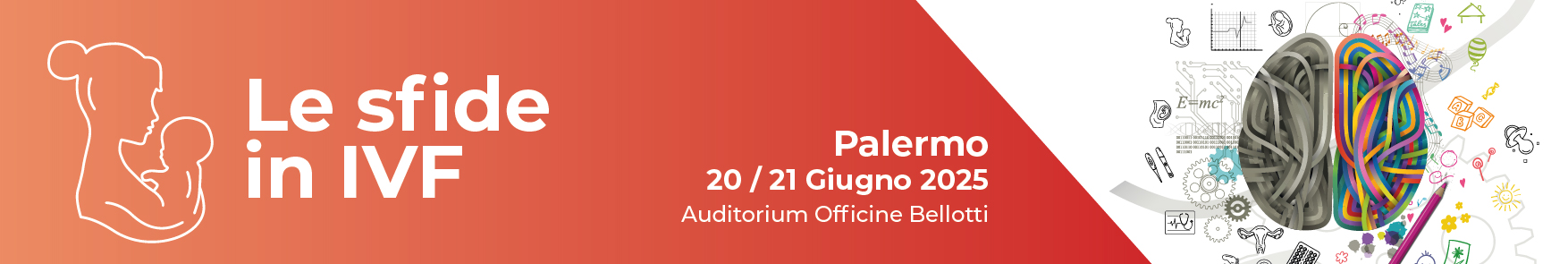 Breve descrizione del Curriculum vitae :
Lorem ipsum dolor sit amet, consectetur adipiscing elit. Curabitur vitae metus risus. Etiam non laoreet est. Phasellus augue diam, laoreet et cursus quis, imperdiet a nisl. Aliquam at ex ante. Phasellus sed tortor non tellus congue aliquam. Nam accumsan mauris non leo maximus hendrerit. Duis quis tellus non nisl lacinia iaculis quis eu leo. Suspendisse sodales vulputate risus sit amet tincidunt. Integer in ipsum faucibus, sodales lectus at, auctor massa. Fusce non elit non felis maximus interdum. Donec nec diam iaculis, elementum ex a, elementum sapien. Cras pretium viverra mauris sit amet tristique.
Fusce ultricies purus at nibh viverra consequat. Nullam in eros augue. Morbi in blandit leo, id faucibus odio. Phasellus tincidunt tellus vel mattis volutpat. Aliquam erat volutpat. Nam dapibus rhoncus nulla, nec interdum augue. Proin ut sollicitudin sapien. Donec iaculis tellus ac erat pellentesque ullamcorper. Phasellus pellentesque pretium laoreet. Phasellus vulputate tortor sit amet tellus consectetur, et cursus tortor vulputate. Integer quam orci, dictum vel fermentum ut, rhoncus eu mi.
Aenean tristique urna eget erat posuere, vitae feugiat lorem accumsan. Phasellus id magna et diam tempor tincidunt at sed mauris. In sit amet hendrerit felis, nec aliquam nisi. Suspendisse vel sapien laoreet, luctus justo id, pharetra lacus. Morbi fermentum aliquam massa a fringilla. Donec quis nisl nec leo vestibulum consequat non eget ligula. Nam accumsan vitae lectus a condimentum.
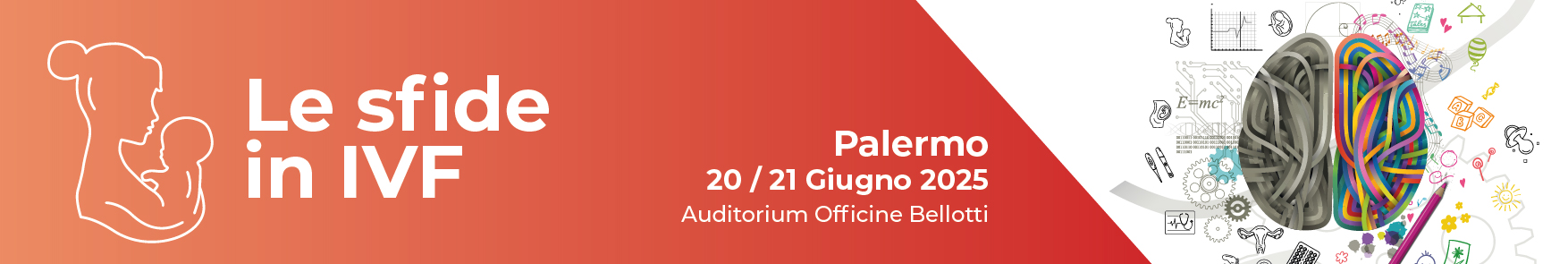 Titolo Presentazione:
Autori ed affiliazioni:
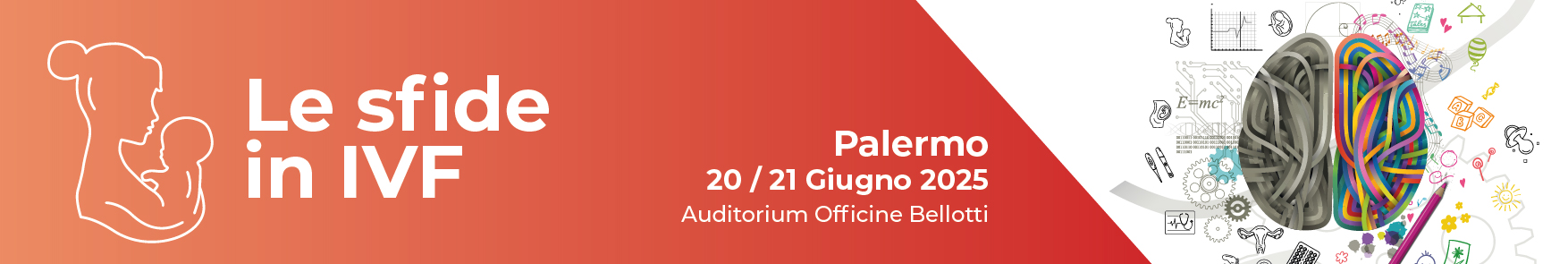 Testo Presentazione
Lorem ipsum dolor sit amet, consectetur adipiscing elit. Curabitur vitae metus risus. Etiam non laoreet est. Phasellus augue diam, laoreet et cursus quis, imperdiet a nisl. Aliquam at ex ante. Phasellus sed tortor non tellus congue aliquam. Nam accumsan mauris non leo maximus hendrerit. Duis quis tellus non nisl lacinia iaculis quis eu leo. Suspendisse sodales vulputate risus sit amet tincidunt. Integer in ipsum faucibus, sodales lectus at, auctor massa. Fusce non elit non felis maximus interdum. Donec nec diam iaculis, elementum ex a, elementum sapien. Cras pretium viverra mauris sit amet tristique.
Fusce ultricies purus at nibh viverra consequat. Nullam in eros augue. Morbi in blandit leo, id faucibus odio. Phasellus tincidunt tellus vel mattis volutpat. Aliquam erat volutpat. Nam dapibus rhoncus nulla, nec interdum augue. Proin ut sollicitudin sapien. Donec iaculis tellus ac erat pellentesque ullamcorper. Phasellus pellentesque pretium laoreet. Phasellus vulputate tortor sit amet tellus consectetur, et cursus tortor vulputate. Integer quam orci, dictum vel fermentum ut, rhoncus eu mi.
Aenean tristique urna eget erat posuere, vitae feugiat lorem accumsan. Phasellus id magna et diam tempor tincidunt at sed mauris. In sit amet hendrerit felis, nec aliquam nisi. Suspendisse vel sapien laoreet, luctus justo id, pharetra lacus. Morbi fermentum aliquam massa a fringilla. Donec quis nisl nec leo vestibulum consequat non eget ligula. Nam accumsan vitae lectus a condimentum. 
Lorem ipsum dolor sit amet, consectetur adipiscing elit. Curabitur vitae metus risus. Etiam non laoreet est. Phasellus augue diam, laoreet et cursus quis, imperdiet a nisl. Aliquam at ex ante. Phasellus sed tortor non tellus congue aliquam. Nam accumsan mauris non leo maximus hendrerit. Duis quis tellus non nisl lacinia iaculis quis eu leo. Suspendisse sodales vulputate risus sit amet tincidunt. Integer in ipsum faucibus, sodales lectus at, auctor massa. Fusce non elit non felis maximus interdum. Donec nec diam iaculis, elementum ex a, elementum sapien. Cras pretium viverra mauris sit amet tristique.
Fusce ultricies purus at nibh viverra consequat. Nullam in eros augue. Morbi in blandit leo, id faucibus odio. Phasellus tincidunt tellus vel mattis volutpat. Aliquam erat volutpat. Nam dapibus rhoncus nulla, nec interdum augue. Proin ut sollicitudin sapien. Donec iaculis tellus ac erat pellentesque ullamcorper. Phasellus pellentesque pretium laoreet. Phasellus vulputate tortor sit amet tellus consectetur, et cursus tortor vulputate. Integer quam orci, dictum vel fermentum ut, rhoncus eu mi. page1
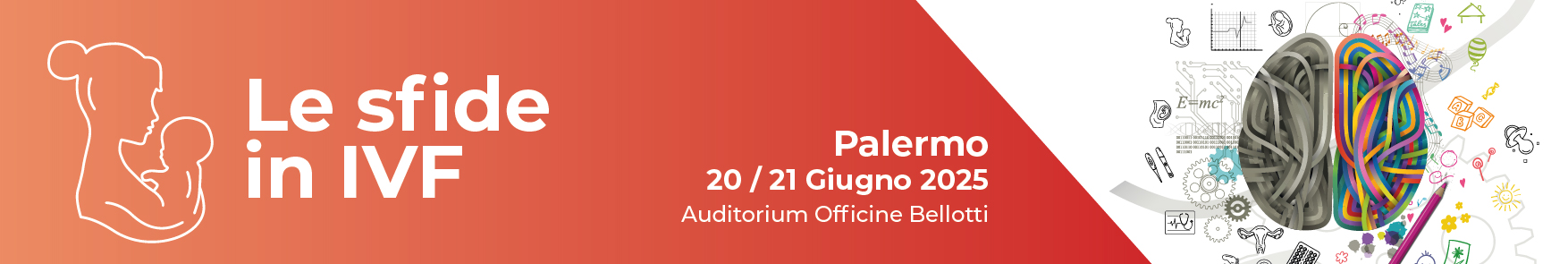 Testo Presentazione 
Lorem ipsum dolor sit amet, consectetur adipiscing elit. Curabitur vitae metus risus. Etiam non laoreet est. Phasellus augue diam, laoreet et cursus quis, imperdiet a nisl. Aliquam at ex ante. Phasellus sed tortor non tellus congue aliquam. Nam accumsan mauris non leo maximus hendrerit. Duis quis tellus non nisl lacinia iaculis quis eu leo. Suspendisse sodales vulputate risus sit amet tincidunt. Integer in ipsum faucibus, sodales lectus at, auctor massa. Fusce non elit non felis maximus interdum. Donec nec diam iaculis, elementum ex a, elementum sapien. Cras pretium viverra mauris sit amet tristique.
Fusce ultricies purus at nibh viverra consequat. Nullam in eros augue. Morbi in blandit leo, id faucibus odio. Phasellus tincidunt tellus vel mattis volutpat. Aliquam erat volutpat. Nam dapibus rhoncus nulla, nec interdum augue. Proin ut sollicitudin sapien. Donec iaculis tellus ac erat pellentesque ullamcorper. Phasellus pellentesque pretium laoreet. Phasellus vulputate tortor sit amet tellus consectetur, et cursus tortor vulputate. Integer quam orci, dictum vel fermentum ut, rhoncus eu mi.
Aenean tristique urna eget erat posuere, vitae feugiat lorem accumsan. Phasellus id magna et diam tempor tincidunt at sed mauris. In sit amet hendrerit felis, nec aliquam nisi. Suspendisse vel sapien laoreet, luctus justo id, pharetra lacus. Morbi fermentum aliquam massa a fringilla. Donec quis nisl nec leo vestibulum consequat non eget ligula. Nam accumsan vitae lectus a condimentum. 
Lorem ipsum dolor sit amet, consectetur adipiscing elit. Curabitur vitae metus risus. Etiam non laoreet est. Phasellus augue diam, laoreet et cursus quis, imperdiet a nisl. Aliquam at ex ante. Phasellus sed tortor non tellus congue aliquam. Nam accumsan mauris non leo maximus hendrerit. Duis quis tellus non nisl lacinia iaculis quis eu leo. Suspendisse sodales vulputate risus sit amet tincidunt. Integer in ipsum faucibus, sodales lectus at, auctor massa. Fusce non elit non felis maximus interdum. Donec nec diam iaculis, elementum ex a, elementum sapien. Cras pretium viverra mauris sit amet tristique.
Fusce ultricies purus at nibh viverra consequat. Nullam in eros augue. Morbi in blandit leo, id faucibus odio. Phasellus tincidunt tellus vel mattis volutpat. Aliquam erat volutpat. Nam dapibus rhoncus nulla, nec interdum augue. Proin ut sollicitudin sapien. Donec iaculis tellus ac erat pellentesque ullamcorper. Phasellus pellentesque pretium laoreet. Phasellus vulputate tortor sit amet tellus consectetur, et cursus tortor vulputate. Integer quam orci, dictum vel fermentum ut, rhoncus eu mi. page2
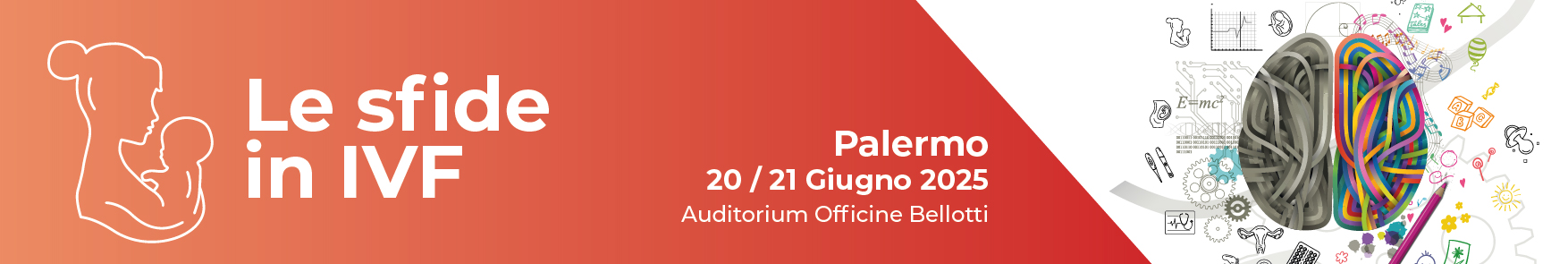 Testo Presentazione 
Lorem ipsum dolor sit amet, consectetur adipiscing elit. Curabitur vitae metus risus. Etiam non laoreet est. Phasellus augue diam, laoreet et cursus quis, imperdiet a nisl. Aliquam at ex ante. Phasellus sed tortor non tellus congue aliquam. Nam accumsan mauris non leo maximus hendrerit. Duis quis tellus non nisl lacinia iaculis quis eu leo. Suspendisse sodales vulputate risus sit amet tincidunt. Integer in ipsum faucibus, sodales lectus at, auctor massa. Fusce non elit non felis maximus interdum. Donec nec diam iaculis, elementum ex a, elementum sapien. Cras pretium viverra mauris sit amet tristique.
Fusce ultricies purus at nibh viverra consequat. Nullam in eros augue. Morbi in blandit leo, id faucibus odio. Phasellus tincidunt tellus vel mattis volutpat. Aliquam erat volutpat. Nam dapibus rhoncus nulla, nec interdum augue. Proin ut sollicitudin sapien. Donec iaculis tellus ac erat pellentesque ullamcorper. Phasellus pellentesque pretium laoreet. Phasellus vulputate tortor sit amet tellus consectetur, et cursus tortor vulputate. Integer quam orci, dictum vel fermentum ut, rhoncus eu mi.
Aenean tristique urna eget erat posuere, vitae feugiat lorem accumsan. Phasellus id magna et diam tempor tincidunt at sed mauris. In sit amet hendrerit felis, nec aliquam nisi. Suspendisse vel sapien laoreet, luctus justo id, pharetra lacus. Morbi fermentum aliquam massa a fringilla. Donec quis nisl nec leo vestibulum consequat non eget ligula. Nam accumsan vitae lectus a condimentum. 
Lorem ipsum dolor sit amet, consectetur adipiscing elit. Curabitur vitae metus risus. Etiam non laoreet est. Phasellus augue diam, laoreet et cursus quis, imperdiet a nisl. Aliquam at ex ante. Phasellus sed tortor non tellus congue aliquam. Nam accumsan mauris non leo maximus hendrerit. Duis quis tellus non nisl lacinia iaculis quis eu leo. Suspendisse sodales vulputate risus sit amet tincidunt. Integer in ipsum faucibus, sodales lectus at, auctor massa. Fusce non elit non felis maximus interdum. Donec nec diam iaculis, elementum ex a, elementum sapien. Cras pretium viverra mauris sit amet tristique.
Fusce ultricies purus at nibh viverra consequat. Nullam in eros augue. Morbi in blandit leo, id faucibus odio. Phasellus tincidunt tellus vel mattis volutpat. Aliquam erat volutpat. Nam dapibus rhoncus nulla, nec interdum augue. Proin ut sollicitudin sapien. Donec iaculis tellus ac erat pellentesque ullamcorper. Phasellus pellentesque pretium laoreet. Phasellus vulputate tortor sit amet tellus consectetur, et cursus tortor vulputate. Integer quam orci, dictum vel fermentum ut, rhoncus eu mi. Page 3
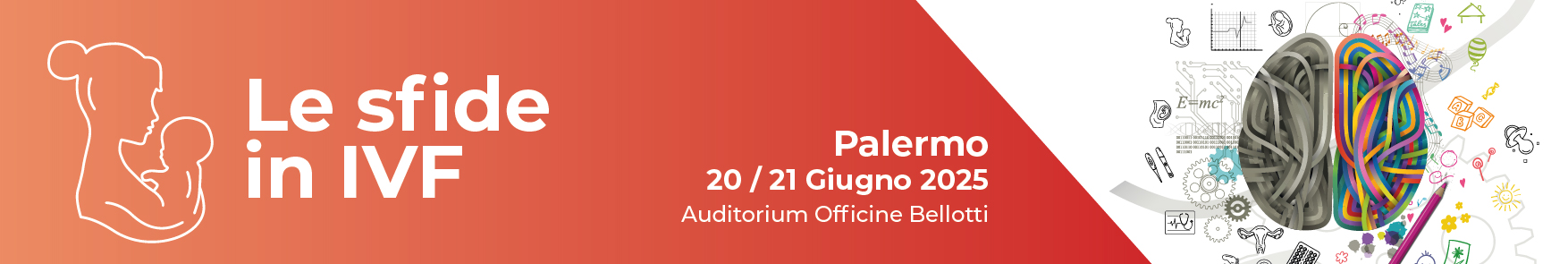 Testo Presentazione 
Lorem ipsum dolor sit amet, consectetur adipiscing elit. Curabitur vitae metus risus. Etiam non laoreet est. Phasellus augue diam, laoreet et cursus quis, imperdiet a nisl. Aliquam at ex ante. Phasellus sed tortor non tellus congue aliquam. Nam accumsan mauris non leo maximus hendrerit. Duis quis tellus non nisl lacinia iaculis quis eu leo. Suspendisse sodales vulputate risus sit amet tincidunt. Integer in ipsum faucibus, sodales lectus at, auctor massa. Fusce non elit non felis maximus interdum. Donec nec diam iaculis, elementum ex a, elementum sapien. Cras pretium viverra mauris sit amet tristique.
Fusce ultricies purus at nibh viverra consequat. Nullam in eros augue. Morbi in blandit leo, id faucibus odio. Phasellus tincidunt tellus vel mattis volutpat. Aliquam erat volutpat. Nam dapibus rhoncus nulla, nec interdum augue. Proin ut sollicitudin sapien. Donec iaculis tellus ac erat pellentesque ullamcorper. Phasellus pellentesque pretium laoreet. Phasellus vulputate tortor sit amet tellus consectetur, et cursus tortor vulputate. Integer quam orci, dictum vel fermentum ut, rhoncus eu mi.
Aenean tristique urna eget erat posuere, vitae feugiat lorem accumsan. Phasellus id magna et diam tempor tincidunt at sed mauris. In sit amet hendrerit felis, nec aliquam nisi. Suspendisse vel sapien laoreet, luctus justo id, pharetra lacus. Morbi fermentum aliquam massa a fringilla. Donec quis nisl nec leo vestibulum consequat non eget ligula. Nam accumsan vitae lectus a condimentum. 
Lorem ipsum dolor sit amet, consectetur adipiscing elit. Curabitur vitae metus risus. Etiam non laoreet est. Phasellus augue diam, laoreet et cursus quis, imperdiet a nisl. Aliquam at ex ante. Phasellus sed tortor non tellus congue aliquam. Nam accumsan mauris non leo maximus hendrerit. Duis quis tellus non nisl lacinia iaculis quis eu leo. Suspendisse sodales vulputate risus sit amet tincidunt. Integer in ipsum faucibus, sodales lectus at, auctor massa. Fusce non elit non felis maximus interdum. Donec nec diam iaculis, elementum ex a, elementum sapien. Cras pretium viverra mauris sit amet tristique.
Fusce ultricies purus at nibh viverra consequat. Nullam in eros augue. Morbi in blandit leo, id faucibus odio. Phasellus tincidunt tellus vel mattis volutpat. Aliquam erat volutpat. Nam dapibus rhoncus nulla, nec interdum augue. Proin ut sollicitudin sapien. Donec iaculis tellus ac erat pellentesque ullamcorper. Phasellus pellentesque pretium laoreet. Phasellus vulputate tortor sit amet tellus consectetur, et cursus tortor vulputate. Integer quam orci, dictum vel fermentum ut, rhoncus eu mi. Page 4
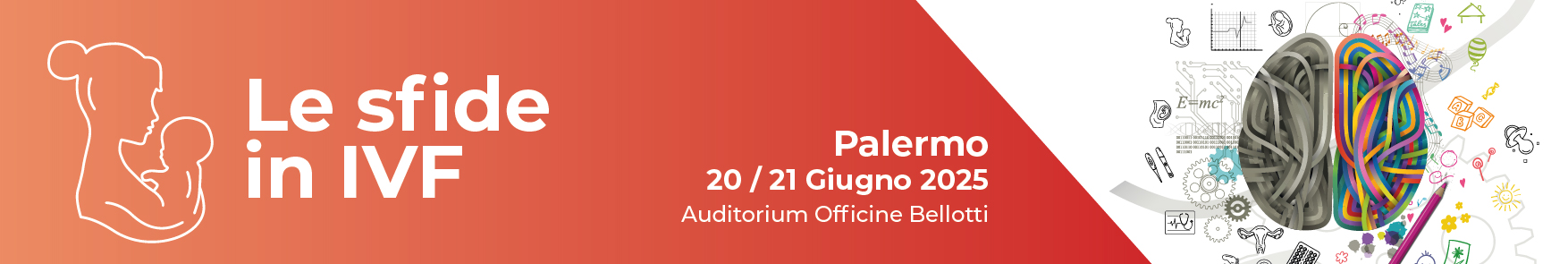 Testo Presentazione 
Lorem ipsum dolor sit amet, consectetur adipiscing elit. Curabitur vitae metus risus. Etiam non laoreet est. Phasellus augue diam, laoreet et cursus quis, imperdiet a nisl. Aliquam at ex ante. Phasellus sed tortor non tellus congue aliquam. Nam accumsan mauris non leo maximus hendrerit. Duis quis tellus non nisl lacinia iaculis quis eu leo. Suspendisse sodales vulputate risus sit amet tincidunt. Integer in ipsum faucibus, sodales lectus at, auctor massa. Fusce non elit non felis maximus interdum. Donec nec diam iaculis, elementum ex a, elementum sapien. Cras pretium viverra mauris sit amet tristique.
Fusce ultricies purus at nibh viverra consequat. Nullam in eros augue. Morbi in blandit leo, id faucibus odio. Phasellus tincidunt tellus vel mattis volutpat. Aliquam erat volutpat. Nam dapibus rhoncus nulla, nec interdum augue. Proin ut sollicitudin sapien. Donec iaculis tellus ac erat pellentesque ullamcorper. Phasellus pellentesque pretium laoreet. Phasellus vulputate tortor sit amet tellus consectetur, et cursus tortor vulputate. Integer quam orci, dictum vel fermentum ut, rhoncus eu mi.
Aenean tristique urna eget erat posuere, vitae feugiat lorem accumsan. Phasellus id magna et diam tempor tincidunt at sed mauris. In sit amet hendrerit felis, nec aliquam nisi. Suspendisse vel sapien laoreet, luctus justo id, pharetra lacus. Morbi fermentum aliquam massa a fringilla. Donec quis nisl nec leo vestibulum consequat non eget ligula. Nam accumsan vitae lectus a condimentum. 
Lorem ipsum dolor sit amet, consectetur adipiscing elit. Curabitur vitae metus risus. Etiam non laoreet est. Phasellus augue diam, laoreet et cursus quis, imperdiet a nisl. Aliquam at ex ante. Phasellus sed tortor non tellus congue aliquam. Nam accumsan mauris non leo maximus hendrerit. Duis quis tellus non nisl lacinia iaculis quis eu leo. Suspendisse sodales vulputate risus sit amet tincidunt. Integer in ipsum faucibus, sodales lectus at, auctor massa. Fusce non elit non felis maximus interdum. Donec nec diam iaculis, elementum ex a, elementum sapien. Cras pretium viverra mauris sit amet tristique.
Fusce ultricies purus at nibh viverra consequat. Nullam in eros augue. Morbi in blandit leo, id faucibus odio. Phasellus tincidunt tellus vel mattis volutpat. Aliquam erat volutpat. Nam dapibus rhoncus nulla, nec interdum augue. Proin ut sollicitudin sapien. Donec iaculis tellus ac erat pellentesque ullamcorper. Phasellus pellentesque pretium laoreet. Phasellus vulputate tortor sit amet tellus consectetur, et cursus tortor vulputate. Integer quam orci, dictum vel fermentum ut, rhoncus eu mi. Page 5
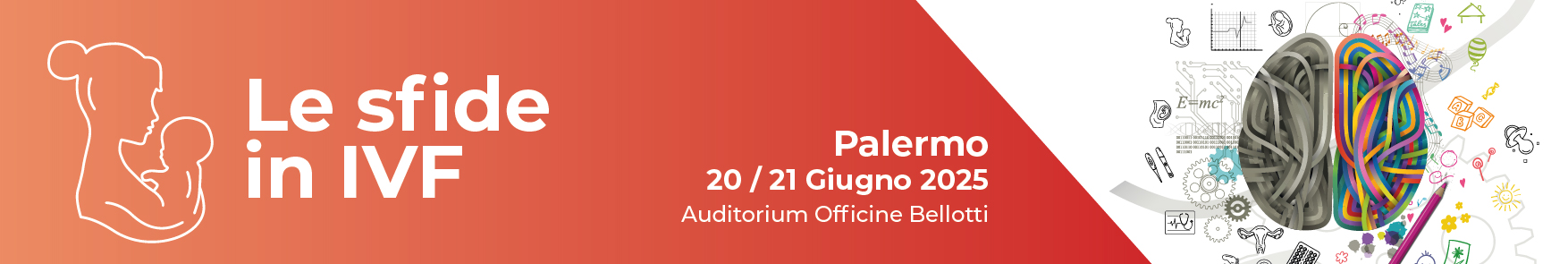 Testo Presentazione 
Lorem ipsum dolor sit amet, consectetur adipiscing elit. Curabitur vitae metus risus. Etiam non laoreet est. Phasellus augue diam, laoreet et cursus quis, imperdiet a nisl. Aliquam at ex ante. Phasellus sed tortor non tellus congue aliquam. Nam accumsan mauris non leo maximus hendrerit. Duis quis tellus non nisl lacinia iaculis quis eu leo. Suspendisse sodales vulputate risus sit amet tincidunt. Integer in ipsum faucibus, sodales lectus at, auctor massa. Fusce non elit non felis maximus interdum. Donec nec diam iaculis, elementum ex a, elementum sapien. Cras pretium viverra mauris sit amet tristique.
Fusce ultricies purus at nibh viverra consequat. Nullam in eros augue. Morbi in blandit leo, id faucibus odio. Phasellus tincidunt tellus vel mattis volutpat. Aliquam erat volutpat. Nam dapibus rhoncus nulla, nec interdum augue. Proin ut sollicitudin sapien. Donec iaculis tellus ac erat pellentesque ullamcorper. Phasellus pellentesque pretium laoreet. Phasellus vulputate tortor sit amet tellus consectetur, et cursus tortor vulputate. Integer quam orci, dictum vel fermentum ut, rhoncus eu mi.
Aenean tristique urna eget erat posuere, vitae feugiat lorem accumsan. Phasellus id magna et diam tempor tincidunt at sed mauris. In sit amet hendrerit felis, nec aliquam nisi. Suspendisse vel sapien laoreet, luctus justo id, pharetra lacus. Morbi fermentum aliquam massa a fringilla. Donec quis nisl nec leo vestibulum consequat non eget ligula. Nam accumsan vitae lectus a condimentum. 
Lorem ipsum dolor sit amet, consectetur adipiscing elit. Curabitur vitae metus risus. Etiam non laoreet est. Phasellus augue diam, laoreet et cursus quis, imperdiet a nisl. Aliquam at ex ante. Phasellus sed tortor non tellus congue aliquam. Nam accumsan mauris non leo maximus hendrerit. Duis quis tellus non nisl lacinia iaculis quis eu leo. Suspendisse sodales vulputate risus sit amet tincidunt. Integer in ipsum faucibus, sodales lectus at, auctor massa. Fusce non elit non felis maximus interdum. Donec nec diam iaculis, elementum ex a, elementum sapien. Cras pretium viverra mauris sit amet tristique.
Fusce ultricies purus at nibh viverra consequat. Nullam in eros augue. Morbi in blandit leo, id faucibus odio. Phasellus tincidunt tellus vel mattis volutpat. Aliquam erat volutpat. Nam dapibus rhoncus nulla, nec interdum augue. Proin ut sollicitudin sapien. Donec iaculis tellus ac erat pellentesque ullamcorper. Phasellus pellentesque pretium laoreet. Phasellus vulputate tortor sit amet tellus consectetur, et cursus tortor vulputate. Integer quam orci, dictum vel fermentum ut, rhoncus eu mi. Page 6
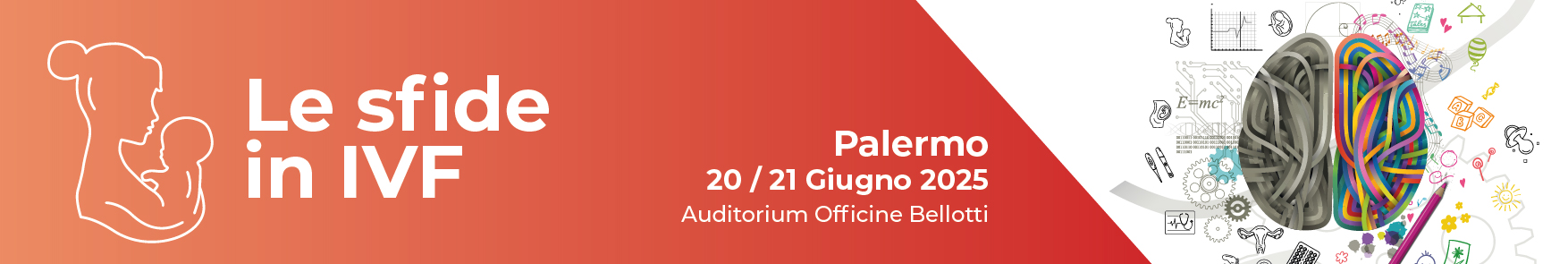 Testo Presentazione 
Lorem ipsum dolor sit amet, consectetur adipiscing elit. Curabitur vitae metus risus. Etiam non laoreet est. Phasellus augue diam, laoreet et cursus quis, imperdiet a nisl. Aliquam at ex ante. Phasellus sed tortor non tellus congue aliquam. Nam accumsan mauris non leo maximus hendrerit. Duis quis tellus non nisl lacinia iaculis quis eu leo. Suspendisse sodales vulputate risus sit amet tincidunt. Integer in ipsum faucibus, sodales lectus at, auctor massa. Fusce non elit non felis maximus interdum. Donec nec diam iaculis, elementum ex a, elementum sapien. Cras pretium viverra mauris sit amet tristique.
Fusce ultricies purus at nibh viverra consequat. Nullam in eros augue. Morbi in blandit leo, id faucibus odio. Phasellus tincidunt tellus vel mattis volutpat. Aliquam erat volutpat. Nam dapibus rhoncus nulla, nec interdum augue. Proin ut sollicitudin sapien. Donec iaculis tellus ac erat pellentesque ullamcorper. Phasellus pellentesque pretium laoreet. Phasellus vulputate tortor sit amet tellus consectetur, et cursus tortor vulputate. Integer quam orci, dictum vel fermentum ut, rhoncus eu mi.
Aenean tristique urna eget erat posuere, vitae feugiat lorem accumsan. Phasellus id magna et diam tempor tincidunt at sed mauris. In sit amet hendrerit felis, nec aliquam nisi. Suspendisse vel sapien laoreet, luctus justo id, pharetra lacus. Morbi fermentum aliquam massa a fringilla. Donec quis nisl nec leo vestibulum consequat non eget ligula. Nam accumsan vitae lectus a condimentum. 
Lorem ipsum dolor sit amet, consectetur adipiscing elit. Curabitur vitae metus risus. Etiam non laoreet est. Phasellus augue diam, laoreet et cursus quis, imperdiet a nisl. Aliquam at ex ante. Phasellus sed tortor non tellus congue aliquam. Nam accumsan mauris non leo maximus hendrerit. Duis quis tellus non nisl lacinia iaculis quis eu leo. Suspendisse sodales vulputate risus sit amet tincidunt. Integer in ipsum faucibus, sodales lectus at, auctor massa. Fusce non elit non felis maximus interdum. Donec nec diam iaculis, elementum ex a, elementum sapien. Cras pretium viverra mauris sit amet tristique.
Fusce ultricies purus at nibh viverra consequat. Nullam in eros augue. Morbi in blandit leo, id faucibus odio. Phasellus tincidunt tellus vel mattis volutpat. Aliquam erat volutpat. Nam dapibus rhoncus nulla, nec interdum augue. Proin ut sollicitudin sapien. Donec iaculis tellus ac erat pellentesque ullamcorper. Phasellus pellentesque pretium laoreet. Phasellus vulputate tortor sit amet tellus consectetur, et cursus tortor vulputate. Integer quam orci, dictum vel fermentum ut, rhoncus eu mi. Page 7
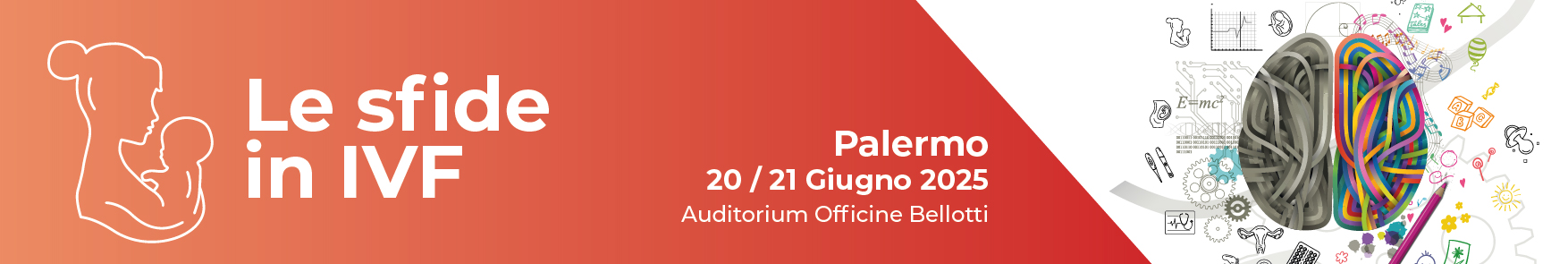 Testo Presentazione 
Lorem ipsum dolor sit amet, consectetur adipiscing elit. Curabitur vitae metus risus. Etiam non laoreet est. Phasellus augue diam, laoreet et cursus quis, imperdiet a nisl. Aliquam at ex ante. Phasellus sed tortor non tellus congue aliquam. Nam accumsan mauris non leo maximus hendrerit. Duis quis tellus non nisl lacinia iaculis quis eu leo. Suspendisse sodales vulputate risus sit amet tincidunt. Integer in ipsum faucibus, sodales lectus at, auctor massa. Fusce non elit non felis maximus interdum. Donec nec diam iaculis, elementum ex a, elementum sapien. Cras pretium viverra mauris sit amet tristique.
Fusce ultricies purus at nibh viverra consequat. Nullam in eros augue. Morbi in blandit leo, id faucibus odio. Phasellus tincidunt tellus vel mattis volutpat. Aliquam erat volutpat. Nam dapibus rhoncus nulla, nec interdum augue. Proin ut sollicitudin sapien. Donec iaculis tellus ac erat pellentesque ullamcorper. Phasellus pellentesque pretium laoreet. Phasellus vulputate tortor sit amet tellus consectetur, et cursus tortor vulputate. Integer quam orci, dictum vel fermentum ut, rhoncus eu mi.
Aenean tristique urna eget erat posuere, vitae feugiat lorem accumsan. Phasellus id magna et diam tempor tincidunt at sed mauris. In sit amet hendrerit felis, nec aliquam nisi. Suspendisse vel sapien laoreet, luctus justo id, pharetra lacus. Morbi fermentum aliquam massa a fringilla. Donec quis nisl nec leo vestibulum consequat non eget ligula. Nam accumsan vitae lectus a condimentum. 
Lorem ipsum dolor sit amet, consectetur adipiscing elit. Curabitur vitae metus risus. Etiam non laoreet est. Phasellus augue diam, laoreet et cursus quis, imperdiet a nisl. Aliquam at ex ante. Phasellus sed tortor non tellus congue aliquam. Nam accumsan mauris non leo maximus hendrerit. Duis quis tellus non nisl lacinia iaculis quis eu leo. Suspendisse sodales vulputate risus sit amet tincidunt. Integer in ipsum faucibus, sodales lectus at, auctor massa. Fusce non elit non felis maximus interdum. Donec nec diam iaculis, elementum ex a, elementum sapien. Cras pretium viverra mauris sit amet tristique.
Fusce ultricies purus at nibh viverra consequat. Nullam in eros augue. Morbi in blandit leo, id faucibus odio. Phasellus tincidunt tellus vel mattis volutpat. Aliquam erat volutpat. Nam dapibus rhoncus nulla, nec interdum augue. Proin ut sollicitudin sapien. Donec iaculis tellus ac erat pellentesque ullamcorper. Phasellus pellentesque pretium laoreet. Phasellus vulputate tortor sit amet tellus consectetur, et cursus tortor vulputate. Integer quam orci, dictum vel fermentum ut, rhoncus eu mi. Page 8
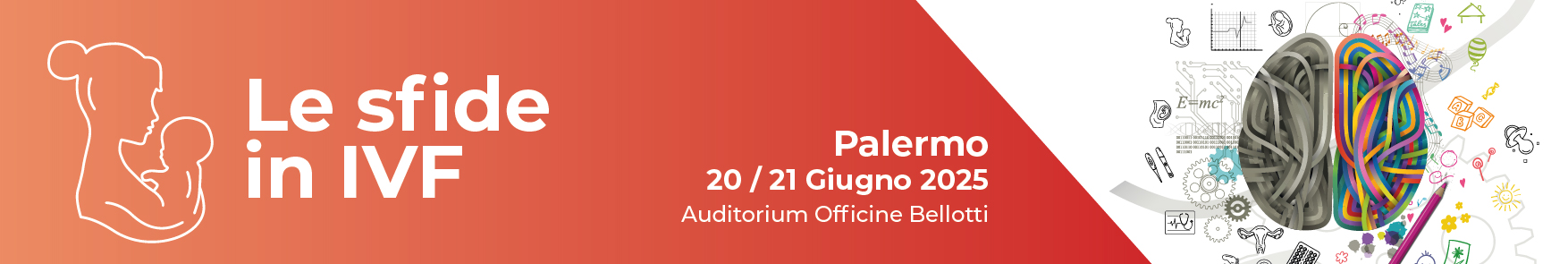 Testo Presentazione 
Lorem ipsum dolor sit amet, consectetur adipiscing elit. Curabitur vitae metus risus. Etiam non laoreet est. Phasellus augue diam, laoreet et cursus quis, imperdiet a nisl. Aliquam at ex ante. Phasellus sed tortor non tellus congue aliquam. Nam accumsan mauris non leo maximus hendrerit. Duis quis tellus non nisl lacinia iaculis quis eu leo. Suspendisse sodales vulputate risus sit amet tincidunt. Integer in ipsum faucibus, sodales lectus at, auctor massa. Fusce non elit non felis maximus interdum. Donec nec diam iaculis, elementum ex a, elementum sapien. Cras pretium viverra mauris sit amet tristique.
Fusce ultricies purus at nibh viverra consequat. Nullam in eros augue. Morbi in blandit leo, id faucibus odio. Phasellus tincidunt tellus vel mattis volutpat. Aliquam erat volutpat. Nam dapibus rhoncus nulla, nec interdum augue. Proin ut sollicitudin sapien. Donec iaculis tellus ac erat pellentesque ullamcorper. Phasellus pellentesque pretium laoreet. Phasellus vulputate tortor sit amet tellus consectetur, et cursus tortor vulputate. Integer quam orci, dictum vel fermentum ut, rhoncus eu mi.
Aenean tristique urna eget erat posuere, vitae feugiat lorem accumsan. Phasellus id magna et diam tempor tincidunt at sed mauris. In sit amet hendrerit felis, nec aliquam nisi. Suspendisse vel sapien laoreet, luctus justo id, pharetra lacus. Morbi fermentum aliquam massa a fringilla. Donec quis nisl nec leo vestibulum consequat non eget ligula. Nam accumsan vitae lectus a condimentum. 
Lorem ipsum dolor sit amet, consectetur adipiscing elit. Curabitur vitae metus risus. Etiam non laoreet est. Phasellus augue diam, laoreet et cursus quis, imperdiet a nisl. Aliquam at ex ante. Phasellus sed tortor non tellus congue aliquam. Nam accumsan mauris non leo maximus hendrerit. Duis quis tellus non nisl lacinia iaculis quis eu leo. Suspendisse sodales vulputate risus sit amet tincidunt. Integer in ipsum faucibus, sodales lectus at, auctor massa. Fusce non elit non felis maximus interdum. Donec nec diam iaculis, elementum ex a, elementum sapien. Cras pretium viverra mauris sit amet tristique.
Fusce ultricies purus at nibh viverra consequat. Nullam in eros augue. Morbi in blandit leo, id faucibus odio. Phasellus tincidunt tellus vel mattis volutpat. Aliquam erat volutpat. Nam dapibus rhoncus nulla, nec interdum augue. Proin ut sollicitudin sapien. Donec iaculis tellus ac erat pellentesque ullamcorper. Phasellus pellentesque pretium laoreet. Phasellus vulputate tortor sit amet tellus consectetur, et cursus tortor vulputate. Integer quam orci, dictum vel fermentum ut, rhoncus eu mi. Page 9
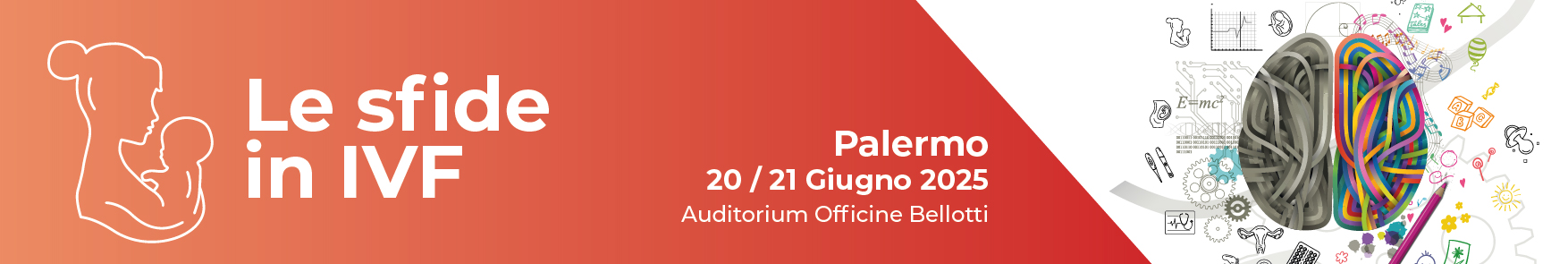 Testo Presentazione 
Lorem ipsum dolor sit amet, consectetur adipiscing elit. Curabitur vitae metus risus. Etiam non laoreet est. Phasellus augue diam, laoreet et cursus quis, imperdiet a nisl. Aliquam at ex ante. Phasellus sed tortor non tellus congue aliquam. Nam accumsan mauris non leo maximus hendrerit. Duis quis tellus non nisl lacinia iaculis quis eu leo. Suspendisse sodales vulputate risus sit amet tincidunt. Integer in ipsum faucibus, sodales lectus at, auctor massa. Fusce non elit non felis maximus interdum. Donec nec diam iaculis, elementum ex a, elementum sapien. Cras pretium viverra mauris sit amet tristique.
Fusce ultricies purus at nibh viverra consequat. Nullam in eros augue. Morbi in blandit leo, id faucibus odio. Phasellus tincidunt tellus vel mattis volutpat. Aliquam erat volutpat. Nam dapibus rhoncus nulla, nec interdum augue. Proin ut sollicitudin sapien. Donec iaculis tellus ac erat pellentesque ullamcorper. Phasellus pellentesque pretium laoreet. Phasellus vulputate tortor sit amet tellus consectetur, et cursus tortor vulputate. Integer quam orci, dictum vel fermentum ut, rhoncus eu mi.
Aenean tristique urna eget erat posuere, vitae feugiat lorem accumsan. Phasellus id magna et diam tempor tincidunt at sed mauris. In sit amet hendrerit felis, nec aliquam nisi. Suspendisse vel sapien laoreet, luctus justo id, pharetra lacus. Morbi fermentum aliquam massa a fringilla. Donec quis nisl nec leo vestibulum consequat non eget ligula. Nam accumsan vitae lectus a condimentum. 
Lorem ipsum dolor sit amet, consectetur adipiscing elit. Curabitur vitae metus risus. Etiam non laoreet est. Phasellus augue diam, laoreet et cursus quis, imperdiet a nisl. Aliquam at ex ante. Phasellus sed tortor non tellus congue aliquam. Nam accumsan mauris non leo maximus hendrerit. Duis quis tellus non nisl lacinia iaculis quis eu leo. Suspendisse sodales vulputate risus sit amet tincidunt. Integer in ipsum faucibus, sodales lectus at, auctor massa. Fusce non elit non felis maximus interdum. Donec nec diam iaculis, elementum ex a, elementum sapien. Cras pretium viverra mauris sit amet tristique.
Fusce ultricies purus at nibh viverra consequat. Nullam in eros augue. Morbi in blandit leo, id faucibus odio. Phasellus tincidunt tellus vel mattis volutpat. Aliquam erat volutpat. Nam dapibus rhoncus nulla, nec interdum augue. Proin ut sollicitudin sapien. Donec iaculis tellus ac erat pellentesque ullamcorper. Phasellus pellentesque pretium laoreet. Phasellus vulputate tortor sit amet tellus consectetur, et cursus tortor vulputate. Integer quam orci, dictum vel fermentum ut, rhoncus eu mi. Page 10